Protecting Real-time Video Chat against Fake Facial Videos Generated by Face Reenactment
Jiacheng Shang
Dept. of Computer Science, Montclair State University

Jie Wu
Dept. of Computer and Information Science, Temple University
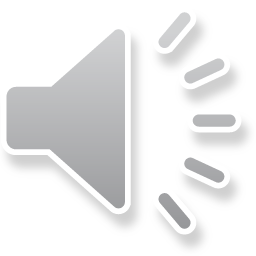 Power of Video
Deliver much more information

Various applications
E.g. Video calling and video conference
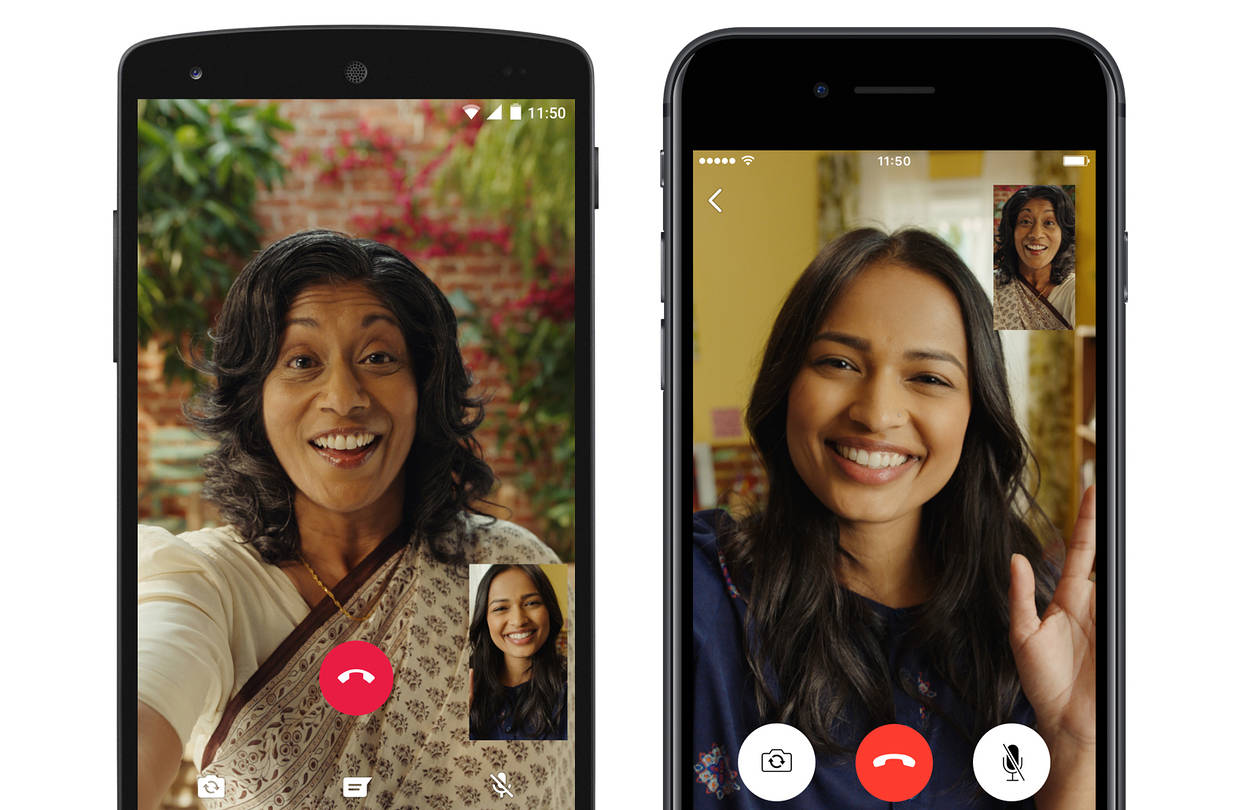 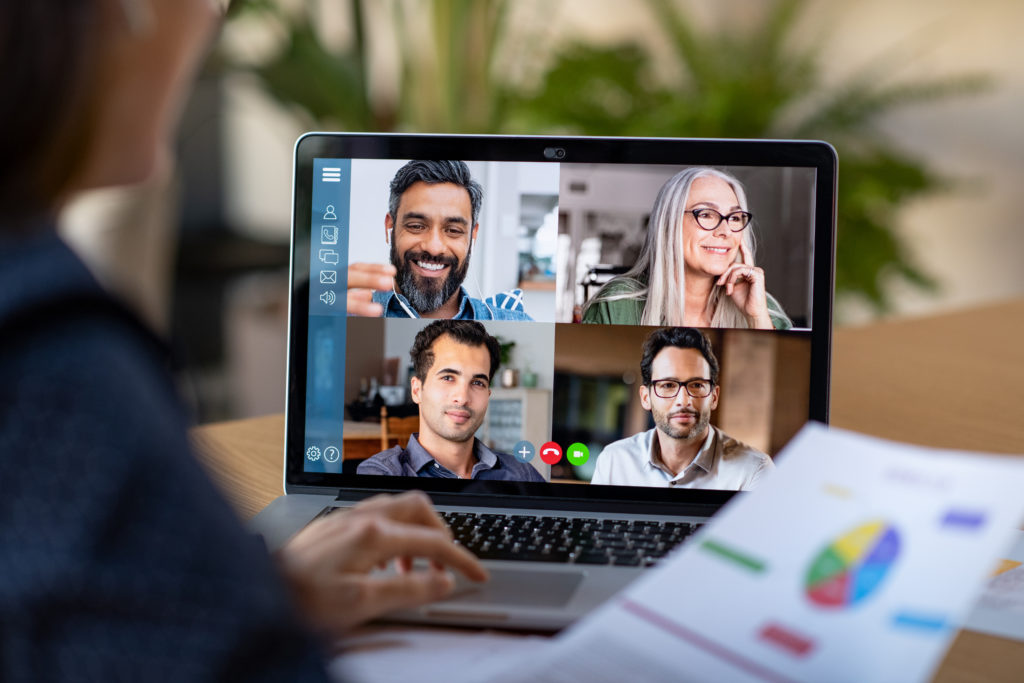 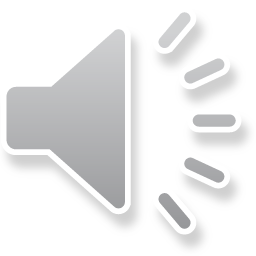 Threats of DeepFakes
Videos are usually assumed to be true

High-quality fake facial videos using deep learning (even in real time)
Face2Face: Real-time Face Capture and Reenactment of RGB Videos (CVPR 2016 Oral)
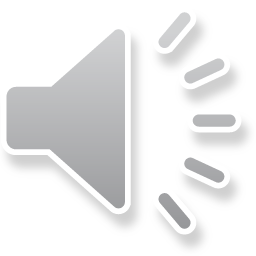 Fake Facial Video Detection
Many fake facial video detection systems have been proposed based on deep learning
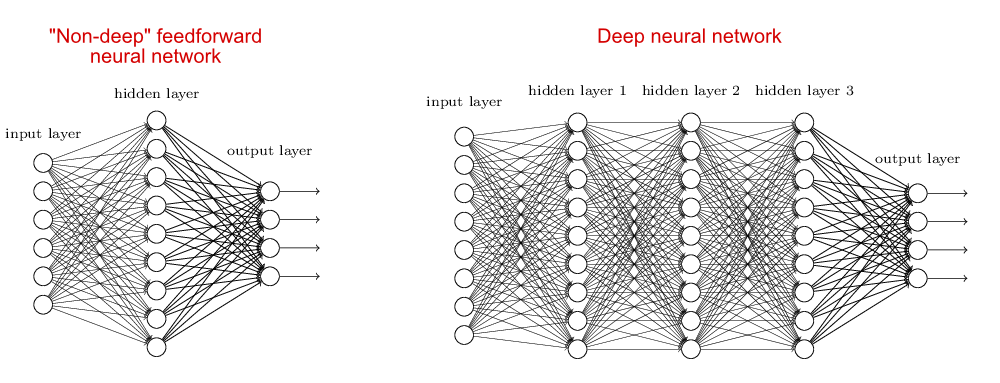 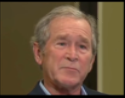 Real or Fake
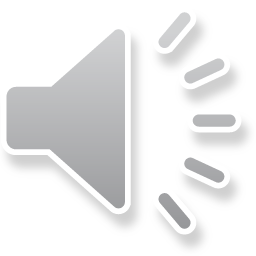 Fake Facial Video Detection
However, they fail to answer two questions

Generality: Can their detection systems be generally used to detect all types of fake facial videos?

Cost: Is there any low-cost detection scheme?
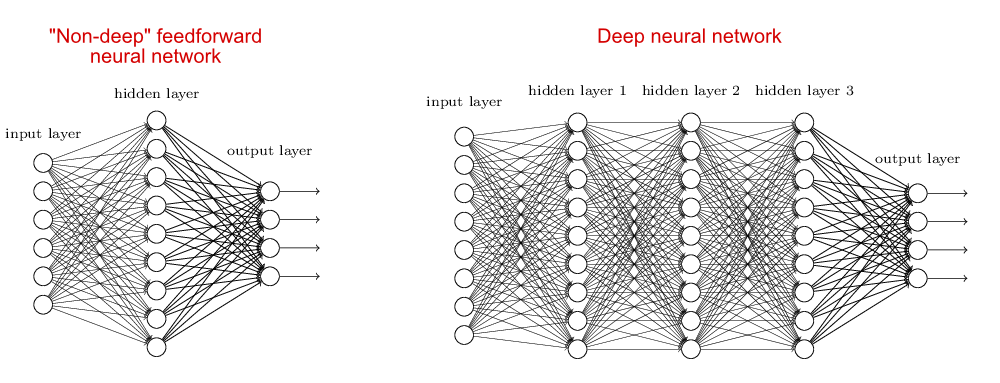 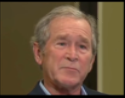 Real or Fake
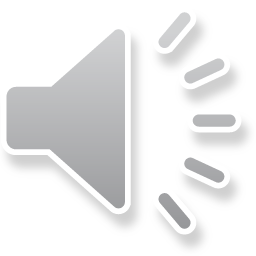 System Overview
Utilizing the face reflected light
The screen light can be reflected by the face
The reflected light can be captured by the webcam
The normal user can change the luminance of the screen light by changing the area of light metering
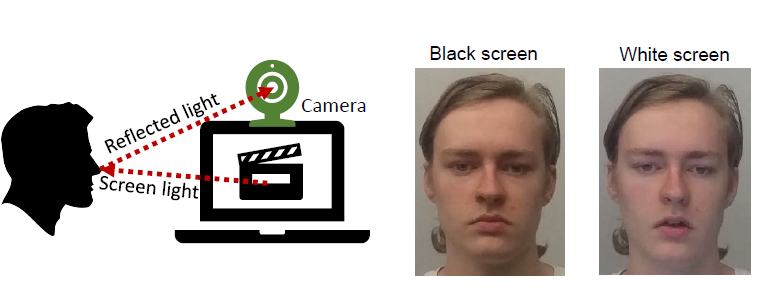 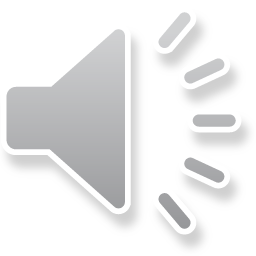 System Overview
Goal: detect the liveness of the face in the video by measuring the correlation between luminance signals of the screen light and face-reflected light
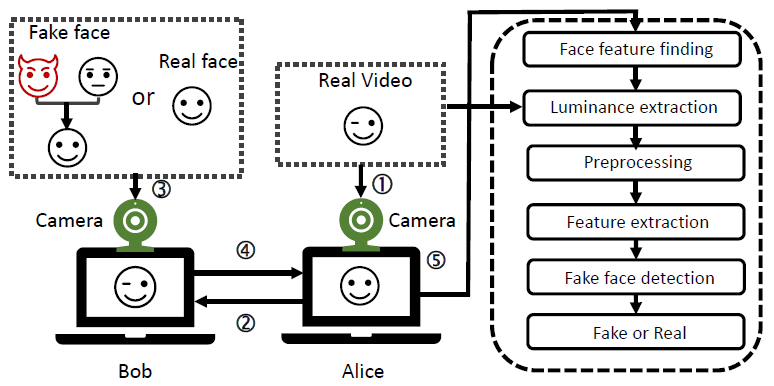 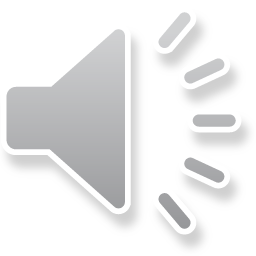 Luminance Extraction
Extract relative luminance information of the screen light

Compress each frame of the screen into a single pixel

Use the luminance value of the compressed pixel to represent the overall luminance of the transmitted video

The luminance of a pixel is defined as
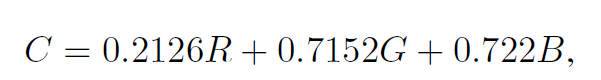 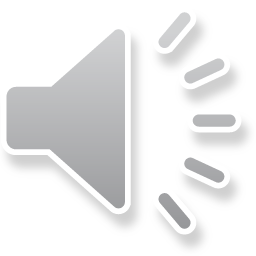 Luminance Extraction
Not all facial parts can be used to measure luminance changes.

We find that the lower part of the nasal bridge has the most stable images and hard to be occluded in most cases
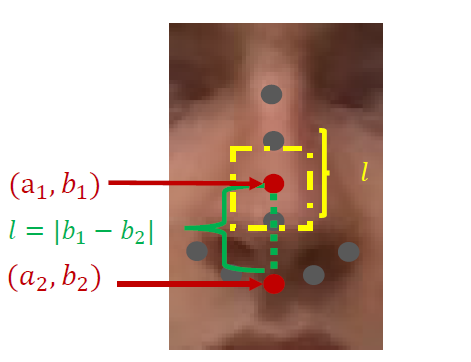 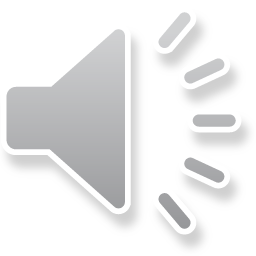 Preprocessing
Raw luminance signal contains noise
Object movement in the scene
Inaccurate face localization can lead to jittering in the interested area,
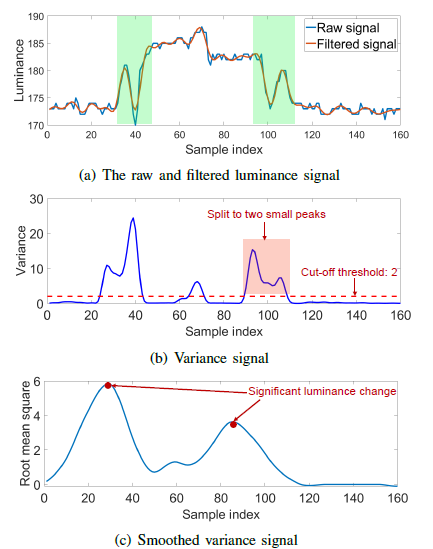 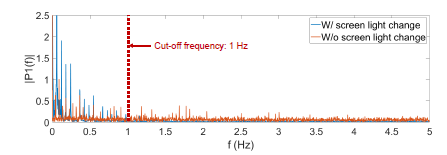 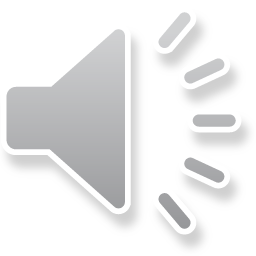 Feature extraction
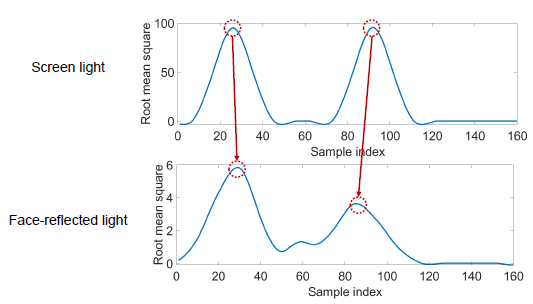 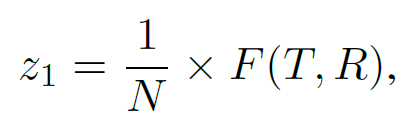 Num. of matched luminance changes
Num. of luminance changes in the screen light
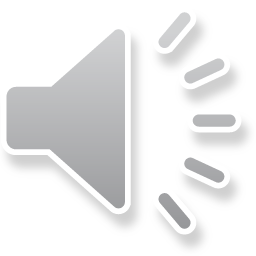 Feature extraction
Luminance change trend
Evaluate the correlation of their trends 

Reduce the impact of network delay
Average time difference between each pair of matched luminance change

Each signal is cut into two segments with equal length

Measure correlation using Pearson correlation coefficient for each pair of segments
Use the smaller one of them as the third feature

Use the maximum dynamic time warping (DTW) distance (expressed with z4) between each pair of segments as the fourth feature
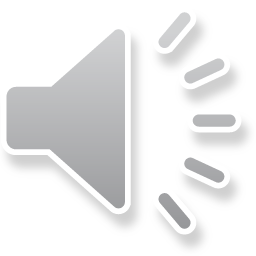 Fake Facial Video Detection
Detection for a single video clip
Build with good classification performance using only the data of a limited number of legitimate users.

Local outlier factor (LOF) model
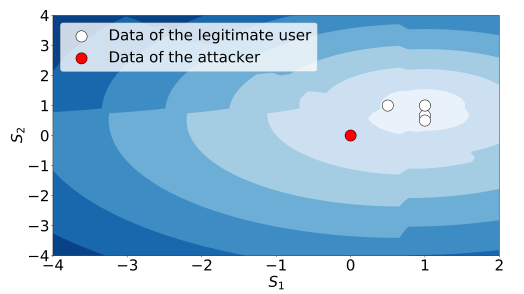 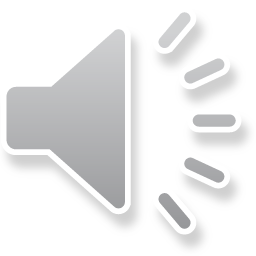 Evaluation
Testbed
Screen: Dell 27-inch LED monitor with 85% brightness

Webcam: The front camera of Google Nexus 6 smartphone

Fake facial video: ICface
Generating the most visually convincing results of any open-source methods

10 volunteers (four females and six males)

Each facial video is 15 seconds in length

Data processing: desktop computer with Intel(R) i7-8700 @ 3.2 GHz CPU and 32 GB of RAM
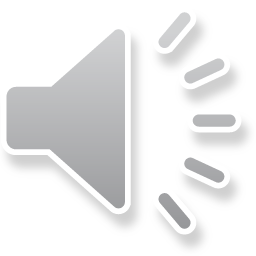 Overall Performance
An average true acceptance rate of 92.5% when the classifier is trained using own data.

Achieve an average true acceptance rate of 92.8% with other’s training data

Reject attackers with average accuracy of 94.4%.
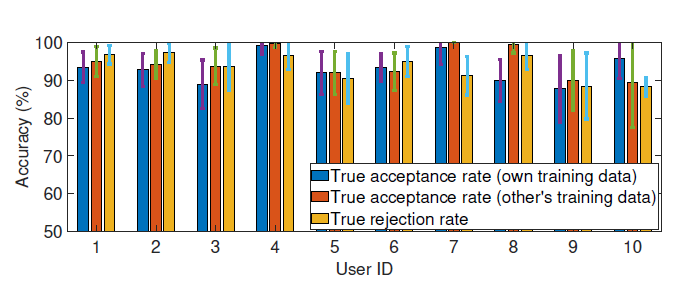 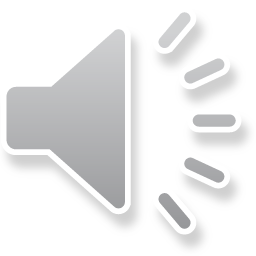 Impact of Decision Threshold
When the decision threshold is between 2.8 and 3, our system can provide an equal error rate of about 5.5%.
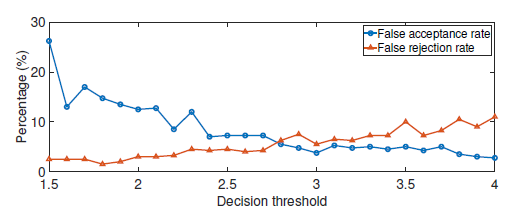 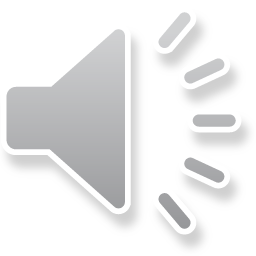 Impact of Screen Size
Screen size has a significant impact on the performance
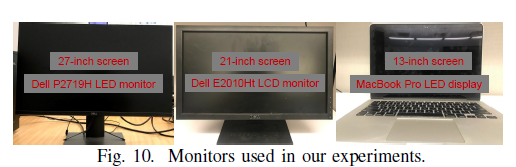 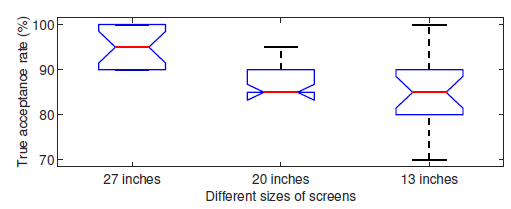 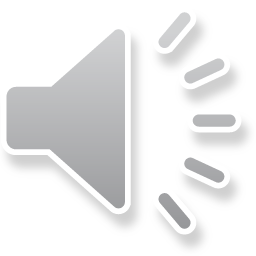 Conclusion
We show that the face reflected light can be leveraged to detect fake facial video with low cost and high generality.

Our system only requires a limited number of training instances from the legitimate user and does not need to collect data from attackers.

We develop a prototype and conduct comprehensive evaluations. Experimental results show that our system can provide an average true acceptance rate of at least 92.5% for legitimate users and reject face reenactment attackers with mean accuracy of at least 94.4% for each detection
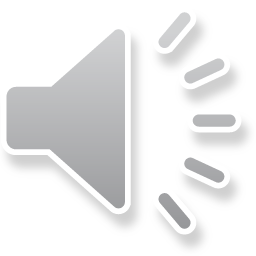 Thank you
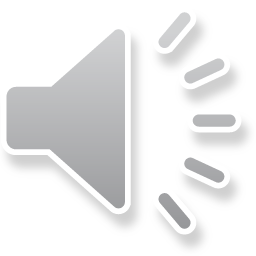